মলিনা বিশ্বাস (মলি) 
    সহকারি শিক্ষক 
    বনগ্রাম মাধ্যমিক বিদ্যালয়           
    খোকসা, কুষ্টিয়া ।
    মোবাইলঃ   ০১৭৪৭৪৮৯৪৯২
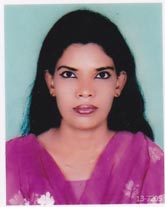 শ্রেণিঃ নবম   
    বিষয়ঃরসায়ন     
    অধ্যায়ঃ পঞ্চম   
   পাঠঃ রাসায়নিক বন্ধন  
   তারিখঃ ১৪  /০৮ /২০২০ ইং   
   সময়ঃ  ৫0 মিনিট
স্বাগতম
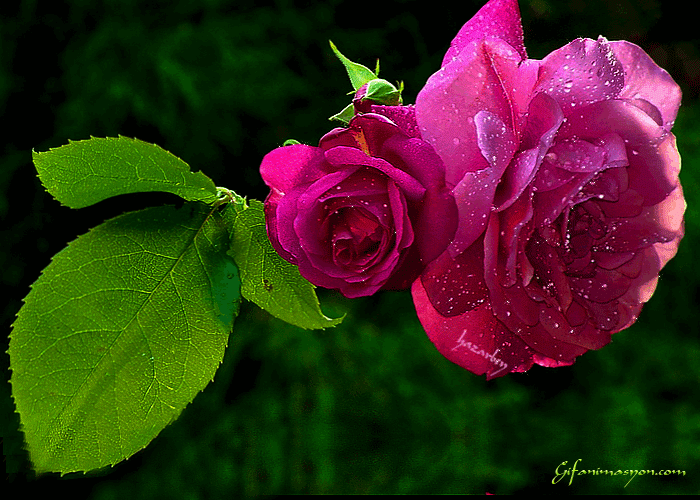 নিচের ছবিটি  লক্ষ কর
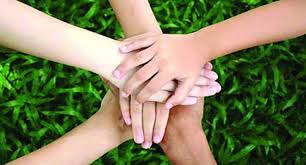 অনুতে পরমাণুসমূহের মধ্যে যে বন্ধন তাকে কী বলে?
নিচের চিত্রটি লক্ষ করঃ
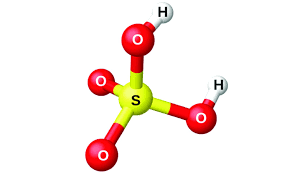 রাসায়নিক বন্ধন
আচরনিক উদ্দেশ্য
১। রাসায়নিক বন্ধন এবং তা গঠনের কারণ ব্যাখ্যা করতে পারবে। 
২। আয়ন কীভাবে এবং কেন সৃষ্টি হয় তা ব্যাখ্যা  করতে পারবে।
৩। আয়নিক বন্ধন গঠনের প্রক্রিয়া বর্ণনা করতে পারবে।
রাসায়নিক বন্ধন
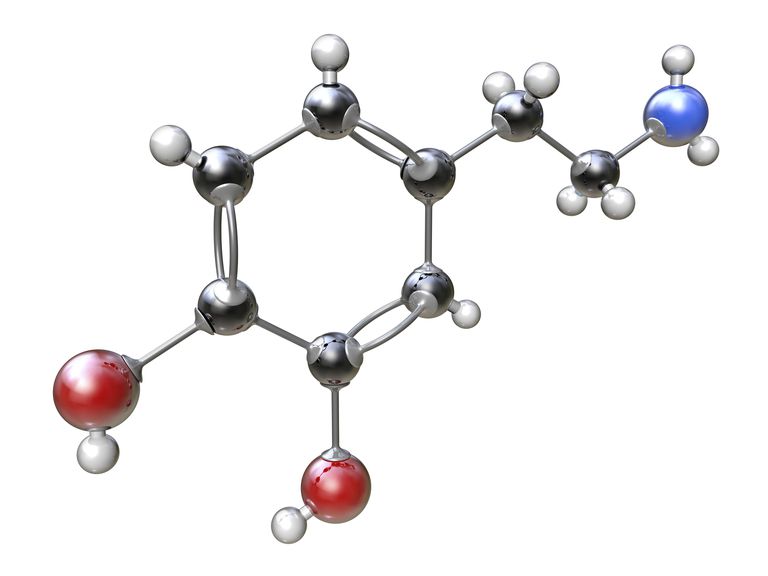 বিভিন্ন অনুতে পরমাণুসমূহ যে আকর্ষণীয় বলের সাহায্যে পরস্পরের
 সাথে যুক্ত থাকে তাকে রাসায়নিক বন্ধন বলে।
ইলেকট্রন বিন্যাস
Mg
২,৮,২
Ne ২,৮
২,৬
২,৮
রাসায়নিক বন্ধন গঠনের কারণ
প্রত্যেক মৌলই তার সর্বশেষ শক্তিস্তরে নিষ্ক্রিয় গ্যাসের স্থিতিশীল ইলেকট্রন বিন্যাস অর্জনের চেষ্টা করে। একই মৌলের বা ভিন্ন মৌলের দুটি পরমাণু যখন কাছাকাছি অবস্থান করে  তখন তারা তাদের সর্বশেষ শক্তিস্তরে ইলেক্ট্রন গ্রহন, বর্জন বা ভাগাভাগির মাধ্যমে নিষ্ক্রিয় গ্যাসের ইলেক্ট্রন বিন্যাস অর্জন করে। এর মাধ্যমে তাদের মধ্যে একধরনের আকর্ষন সৃষ্টি হয়। এই আকর্ষনই রাসায়নিক বন্ধন। সুতরাং, রাসায়নিক বন্ধন গঠনের মূল কারণ হলো পরমাণুর সর্বশেষ শক্তিস্তরের ইলেক্ট্রনগুলোর নিষ্ক্রিয় গ্যাসের স্থিতিশীল ইলেক্ট্রন বিন্যাস অর্থাৎ দ্বিত্ব বা অষ্টক লাভের প্রবনতা।
ক্যাটায়ন
ধনাত্নক আধান বা পজিটিভ চার্জ বিশিষ্ট আয়নকে ক্যাটায়ন বলে।
Na
ঋণাত্নক আধানবিশিষ্ট অধাতব পরমাণুকে অ্যানায়ন বলে।
Cl: ২,৮,৭
ক্যাটায়ন ও অ্যানায়ন সৃষ্টির কারণ
Ne: ২,৮
Ar: ২,৮,৮
O: ২,৮
Ca: ২,৮,৮,২
নিষ্ক্রিয় মৌলসমূহেরর সর্ব বহিস্থ শক্তিস্তর ইলেক্ট্রনের পূর্ণ থাকে, তাই তারা স্থিথিশীল হয়ে থাকে। প্রত্যেক পরমাণুই তার সর্ব বহিস্থ শক্তি স্তর ইলেক্ট্রন পূর্ণ করে নিষ্ক্রিয় মৌলসমূহের মত স্থিতিশীলতা অর্জন করতে চায়। এ কারণেই পরমাণুসমূহ ইলেক্ট্রন দান বা গ্রহন করে ক্যাটায়ন বা অ্যানায়নে পরিণত হয়।
আয়নিক বন্ধন
এক বা একাধিক ইলেকট্রনকে অধাতব পরমাণুর সর্বশেষশক্তিস্তরে স্থানান্তর করে ধনাত্নক ঋণাত্নক আয়ন সৃষ্টির মাধ্যমে যে বন্ধন গঠিত হয় তাকে আয়নিক বা তড়িৎযোজী বন্ধন বলে।
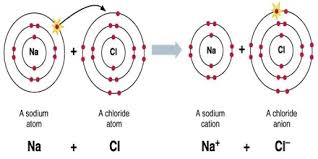 আয়নিক বন্ধন গঠন
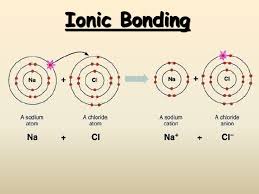 এ বিপরীত আধানযুক্ত আয়নদ্বয় পরস্পরকে আকর্ষণ করে  NaCl  যৌগের সৃষ্টি হয় । এটি একটি আয়নিক যৌগ ।
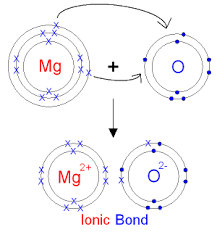 দলীয় কাজ
প্রশ্নঃ Ca ও O  মৌল দুইটির মধ্যে বন্ধন গঠন প্রক্রিয়া চিত্রসহ ব্যাখ্যা কর।
দলীয় কাজমিলিয়ে নাও
একক  কাজ
প্রশ্নঃ কার্বন আয়নিক বন্ধন গঠন করে ন কেন?
একক কাজ মিলিয়ে নাও
মুল্যায়ন
১। রাসায়নিক বন্ধন  কী? 
২। আয়নিক যৌগ কাকে বলে? 
৩। রাসায়নিক বন্ধন কয় প্রকার ও কী কী?  
৪। ম্যাগনেসিয়াম অক্সাইড কোন যৌগ?
বাড়ির কাজ
প্রশ্নঃ ম্যাগনেসিয়াম ও ক্লোরিনের আয়নিক বন্ধন গঠন প্রক্রিয়া বর্ণনা করে আনবে।
ধন্যবাদ
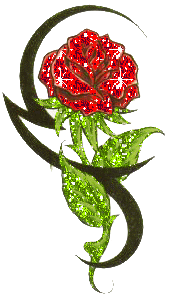